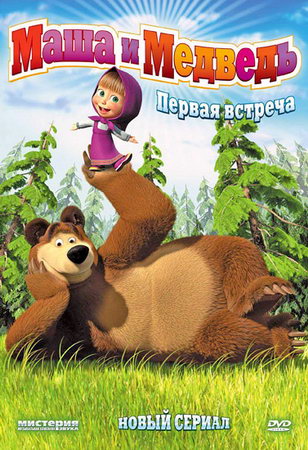 Урок – путешествие со сказочным героем
Юсуфзянова Ирина Васильевна
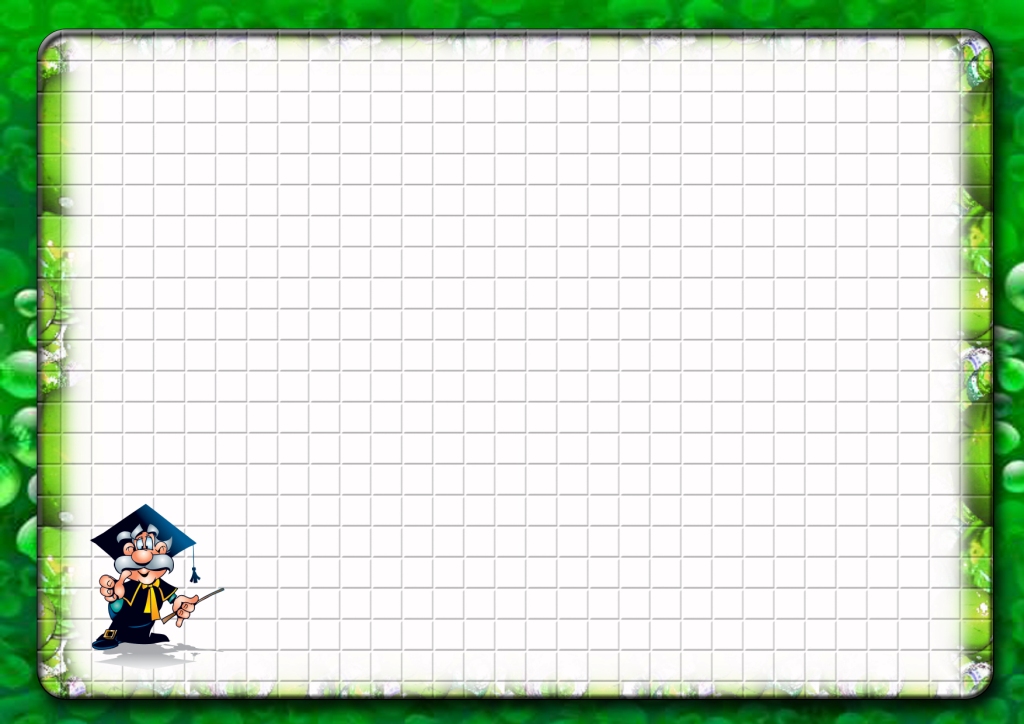 Предмет:  Математика, 1 класс

Тема:          Счёт предметов.
                    Количественный счёт
Юсуфзянова Ирина Васильевна
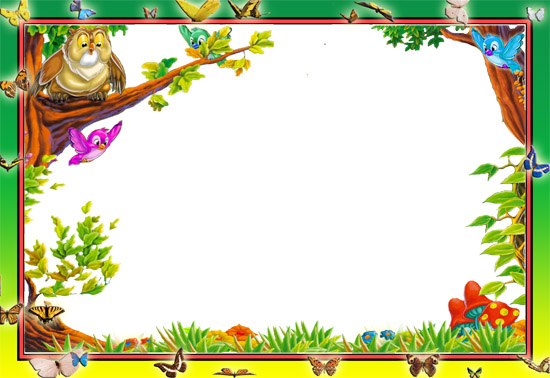 Слушаем, запоминаем
Ни минуты не теряем.
Мы в лес за наукой сегодня пойдём,
Смекалку, фантазию нашу возьмём.
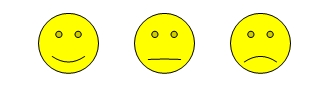 Покажите сигнальным смайликом 
с каким настроением вы при шли на урок.
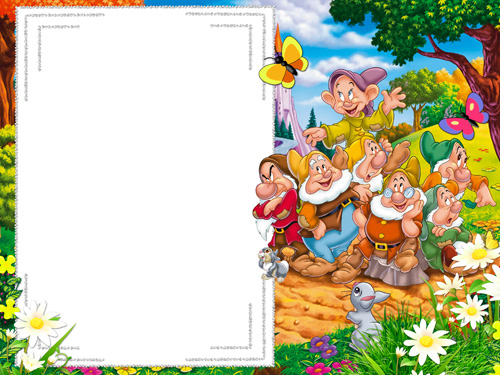 Подготовиться в поход  нам поможет устный счет
1  2  3  4  5  6  7  8  9  10
1. Счет предметов от 1 до 10.
2. Обратный счет от 10 до1
3. Следующее число
4. Предыдущее число
5. Соседние числа
6.С помощью чего записываются числа? 
Сколько всего цифр? Назови их. 
Повторение правила: числа записывают с помощью десяти цифр. Каких?
Юсуфзянова Ирина Васильевна
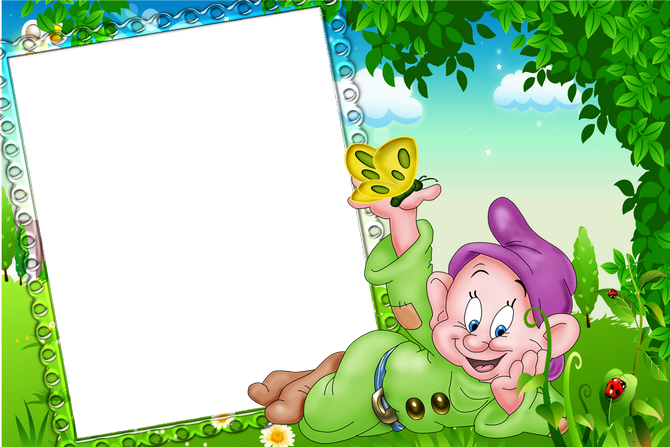 Соедини рисунки с соответствующими числами.
 Какими цифрами мы запишем числа?
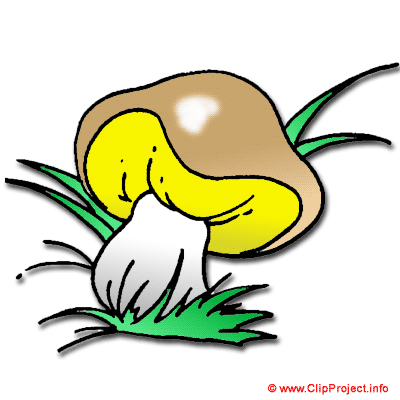 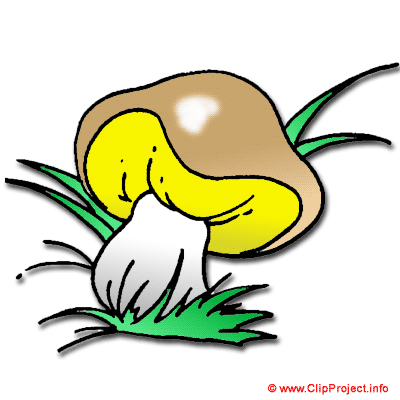 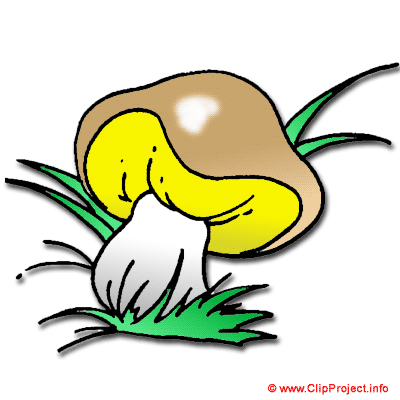 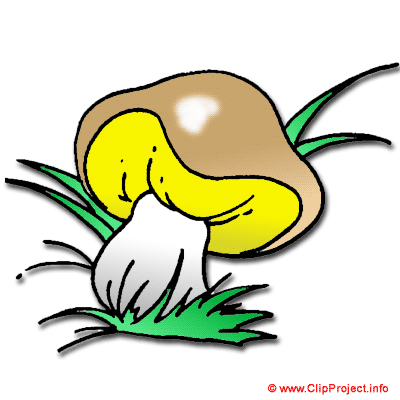 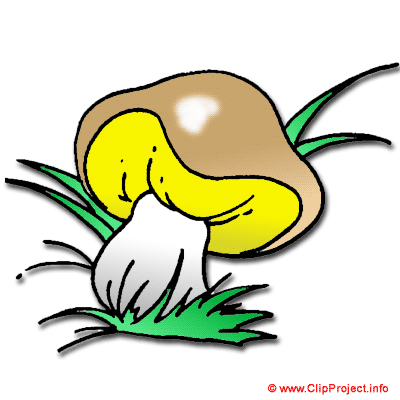 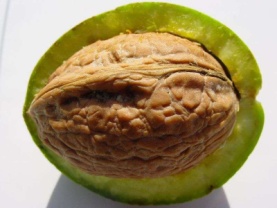 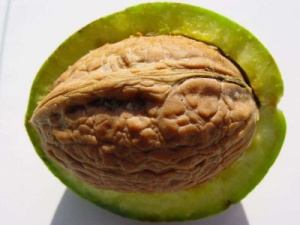 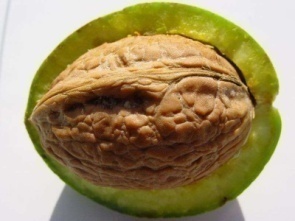 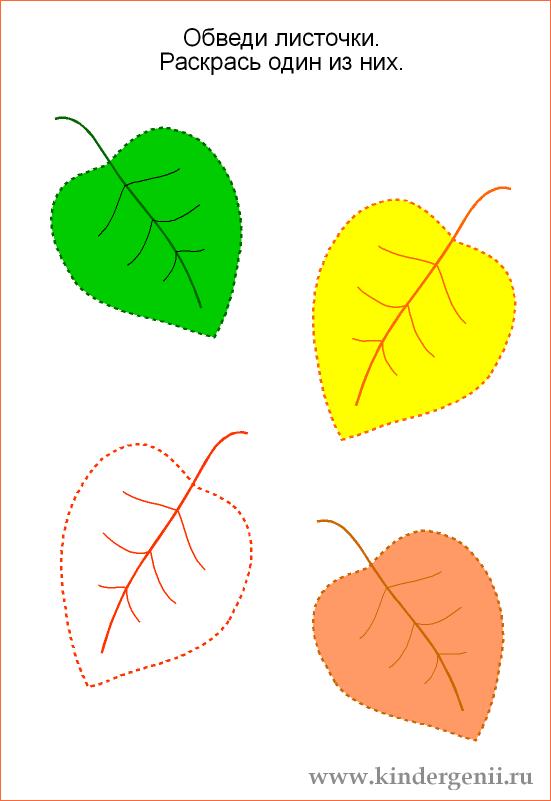 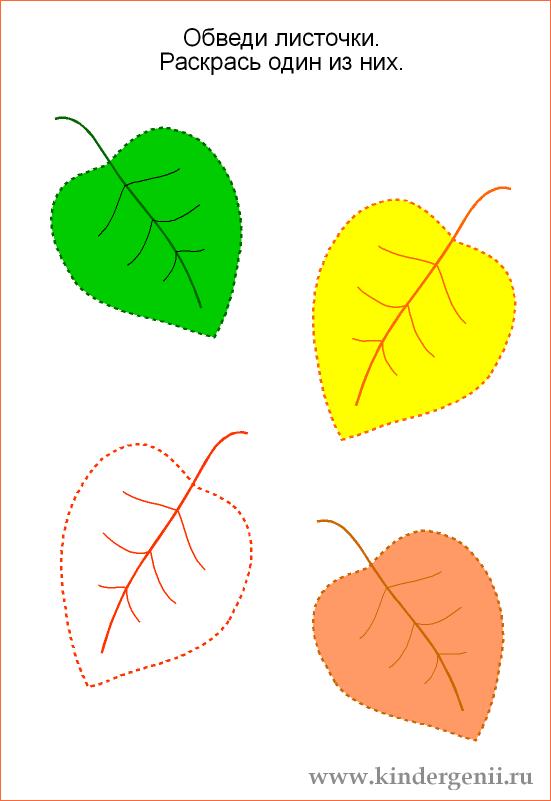 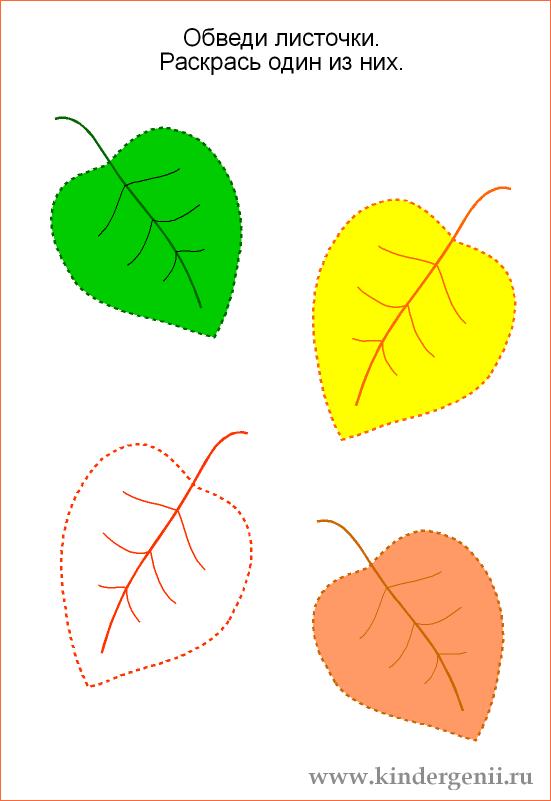 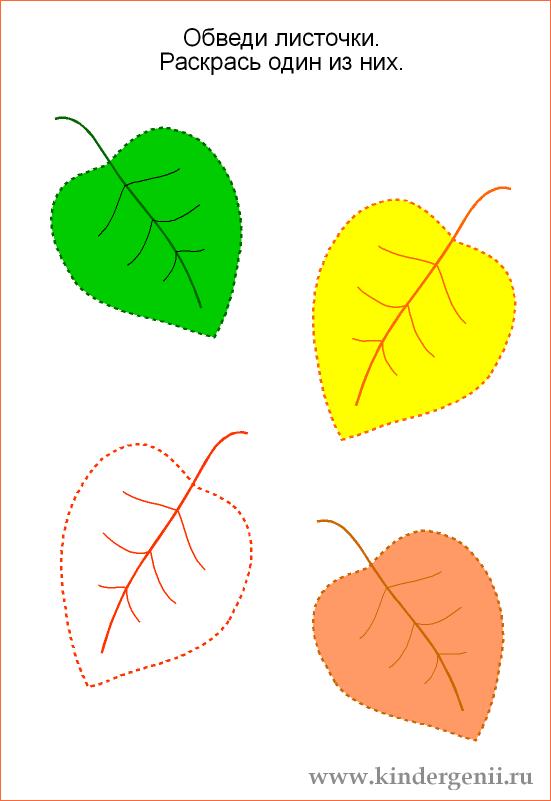 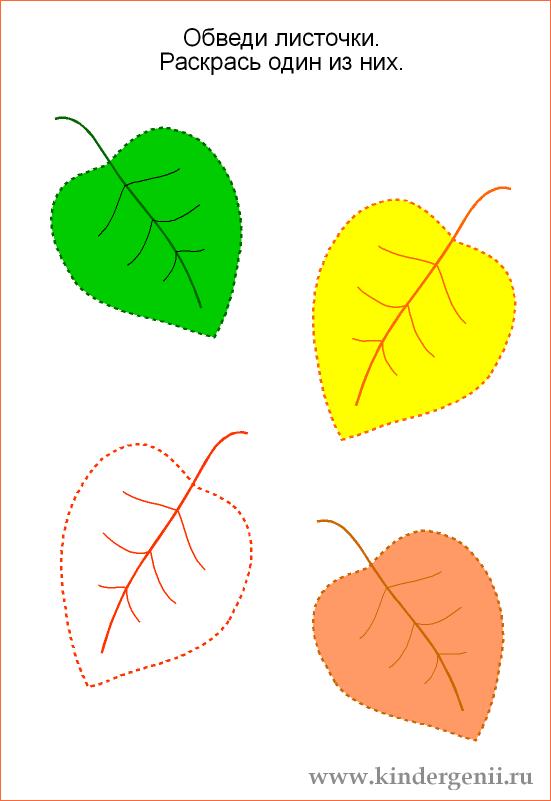 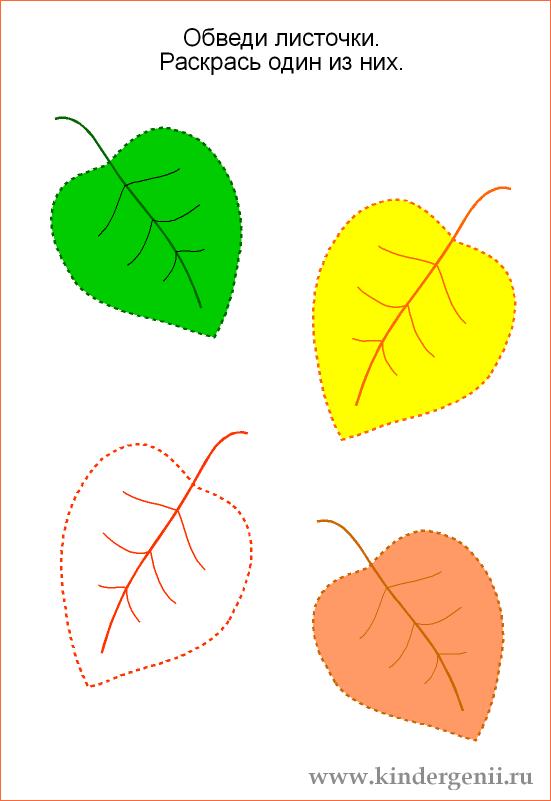 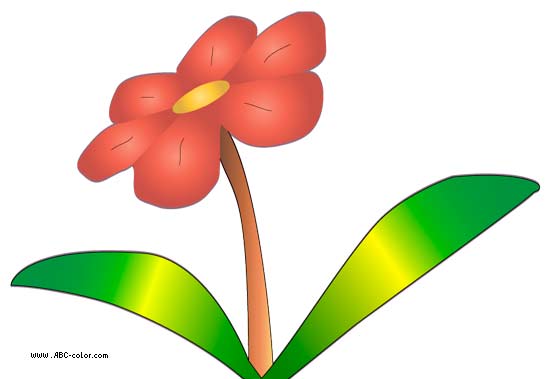 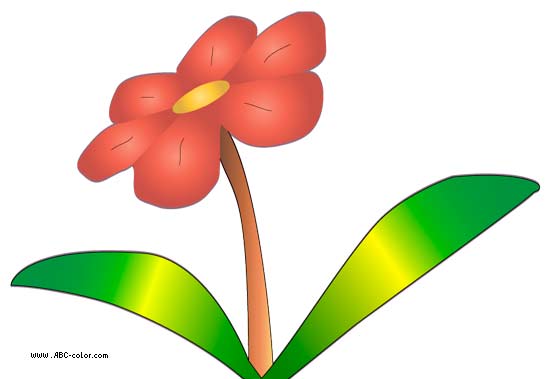 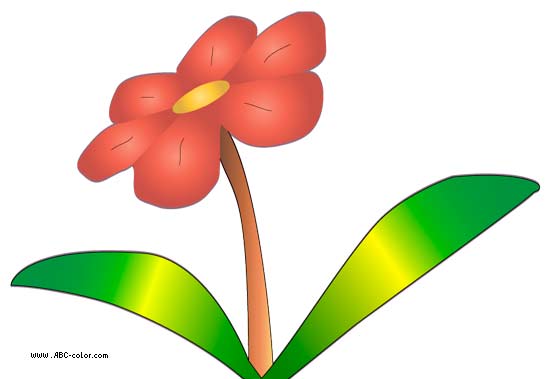 3 – А
5 – М
6 – Ш
Юсуфзянова Ирина Васильевна
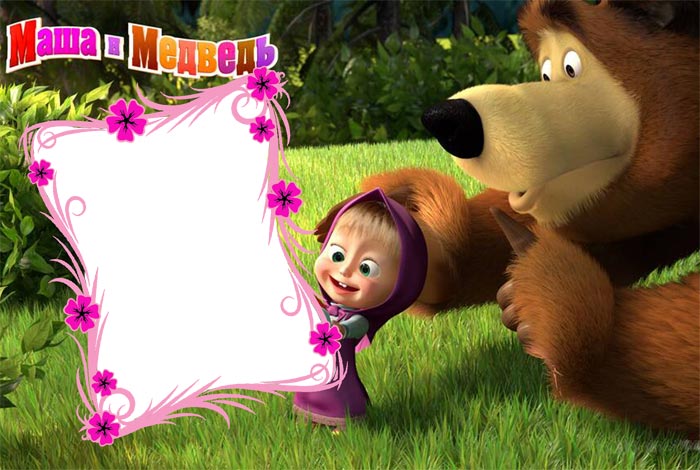 Когда-то эта девочка сама заблудилась в лесу и к кому в избушку попала?  Правильно, к медведю! Как называется эта сказка? Конечно, «Маша и медведь». Мы очень хорошо её знаем, особенно на новый лад.
Когда-то эта девочка сама заблудилась в лесу и к кому в избушку попала?  Правильно, к медведю! Как называется эта сказка? Конечно, «Маша и медведь». Мы очень хорошо её знаем, особенно на новый лад.
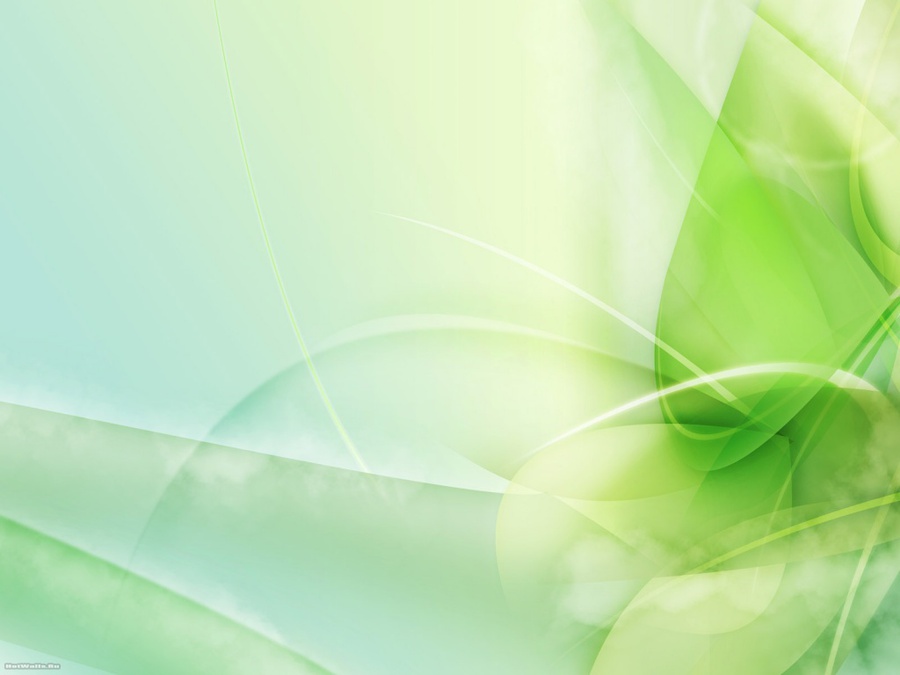 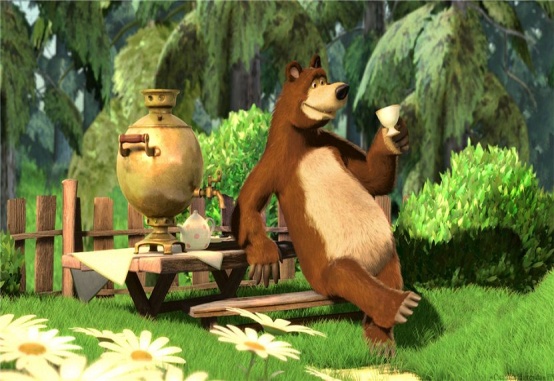 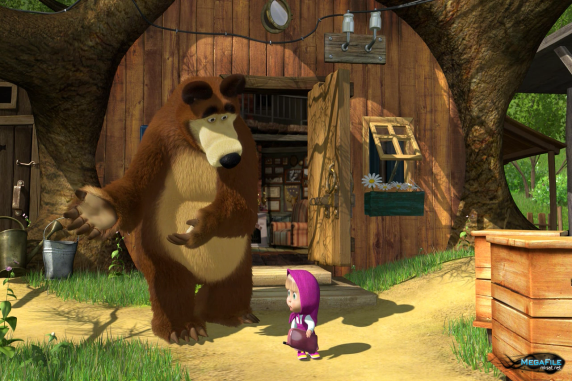 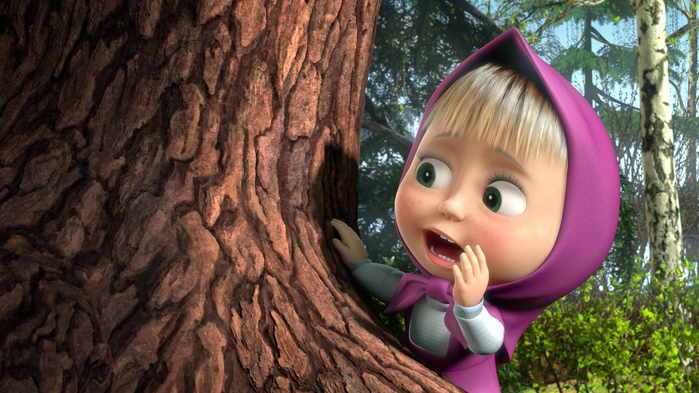 Сколько приключений произошло с этими героями! 
Смешные, страшные, веселые приключения, но все они оканчивались хорошо.
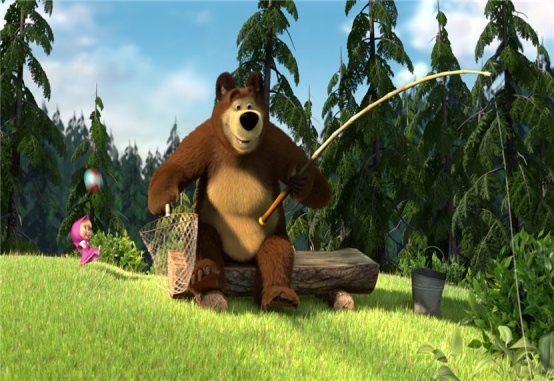 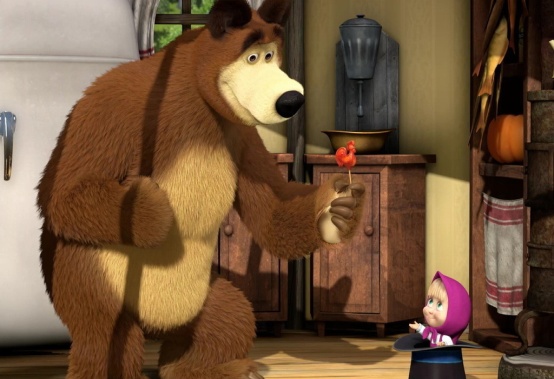 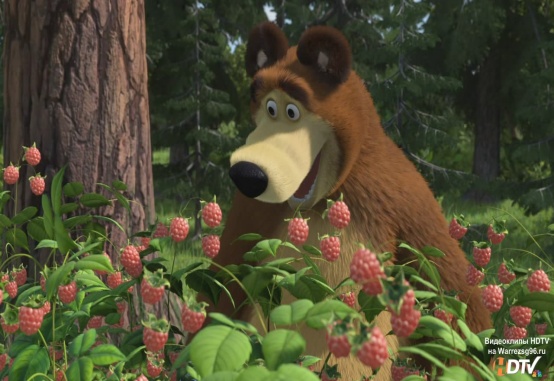 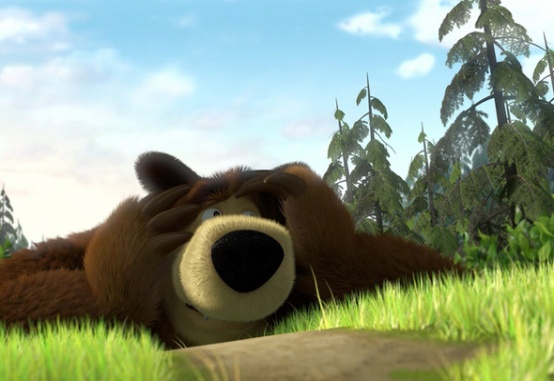 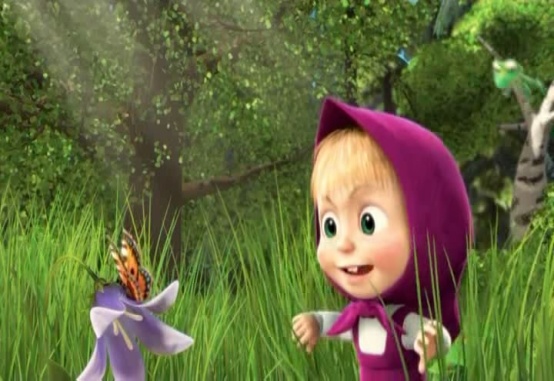 Юсуфзянова Ирина Васильевна
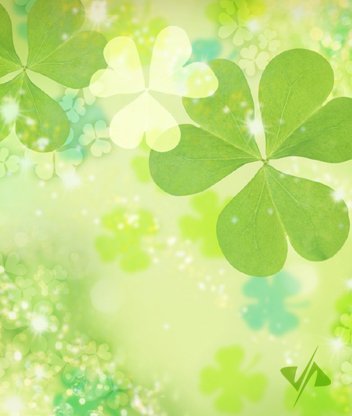 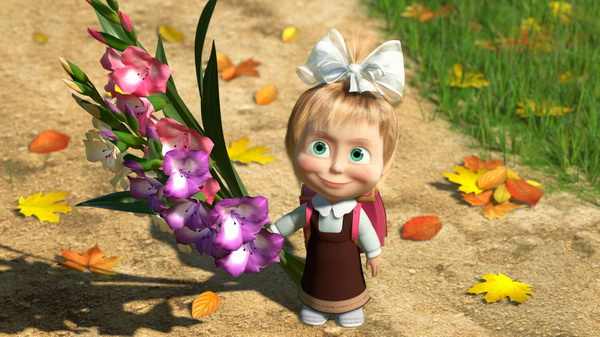 Маше уже  больше 6 лет и осенью ей пора идти в школу.
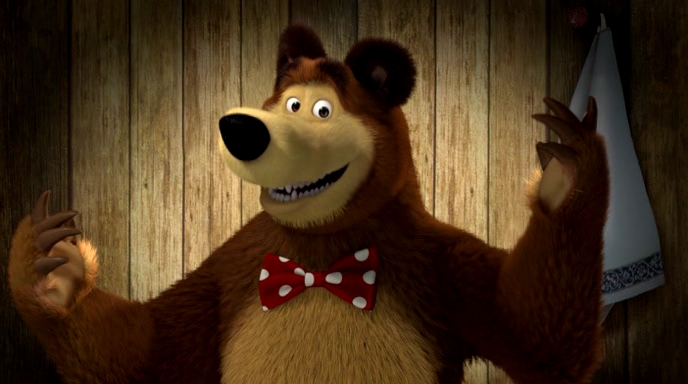 Нужно подготовить ее к школе, позаниматься.
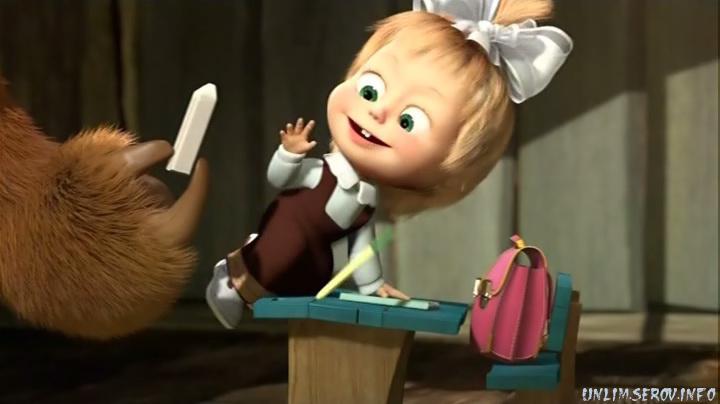 Юсуфзянова Ирина Васильевна
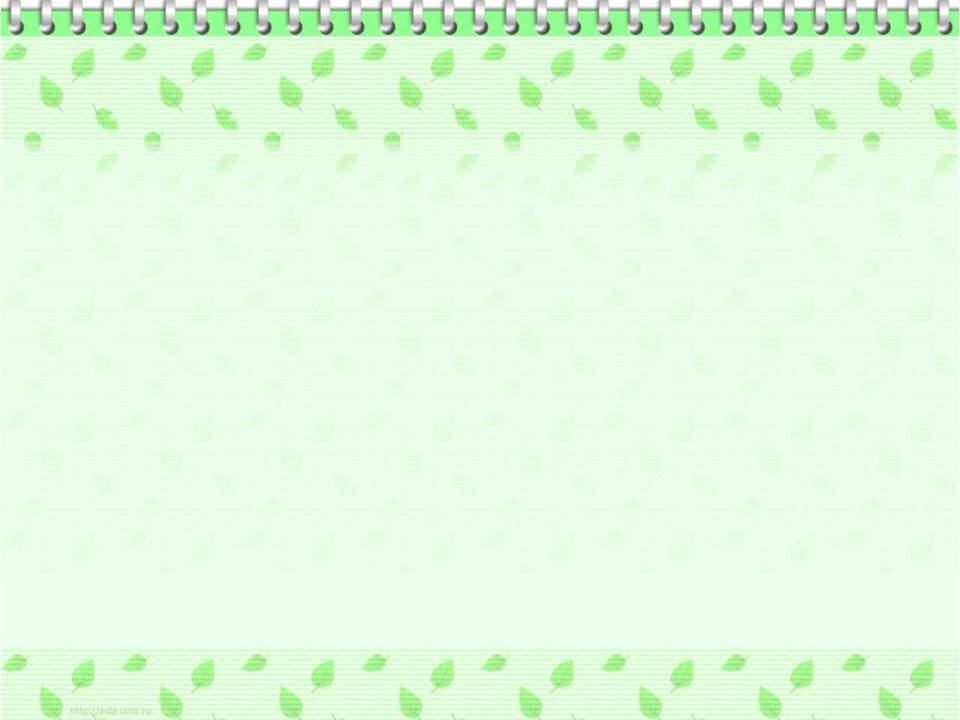 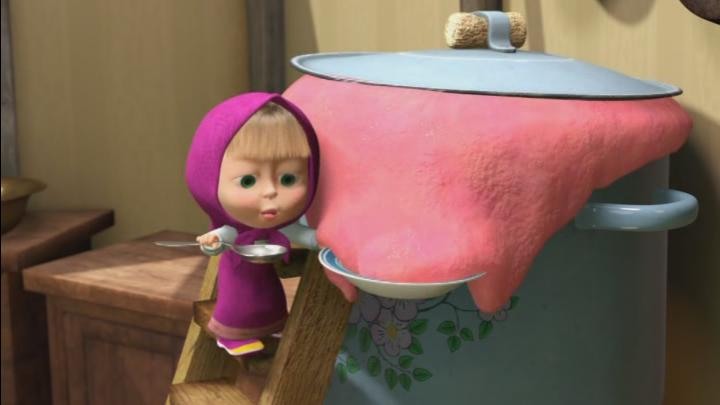 Рано утром, когда медведь еще спал, Маша замесила тесто и при помощи формочек вырезала вот такие геометрические фигуры, чтобы испечь печенье.
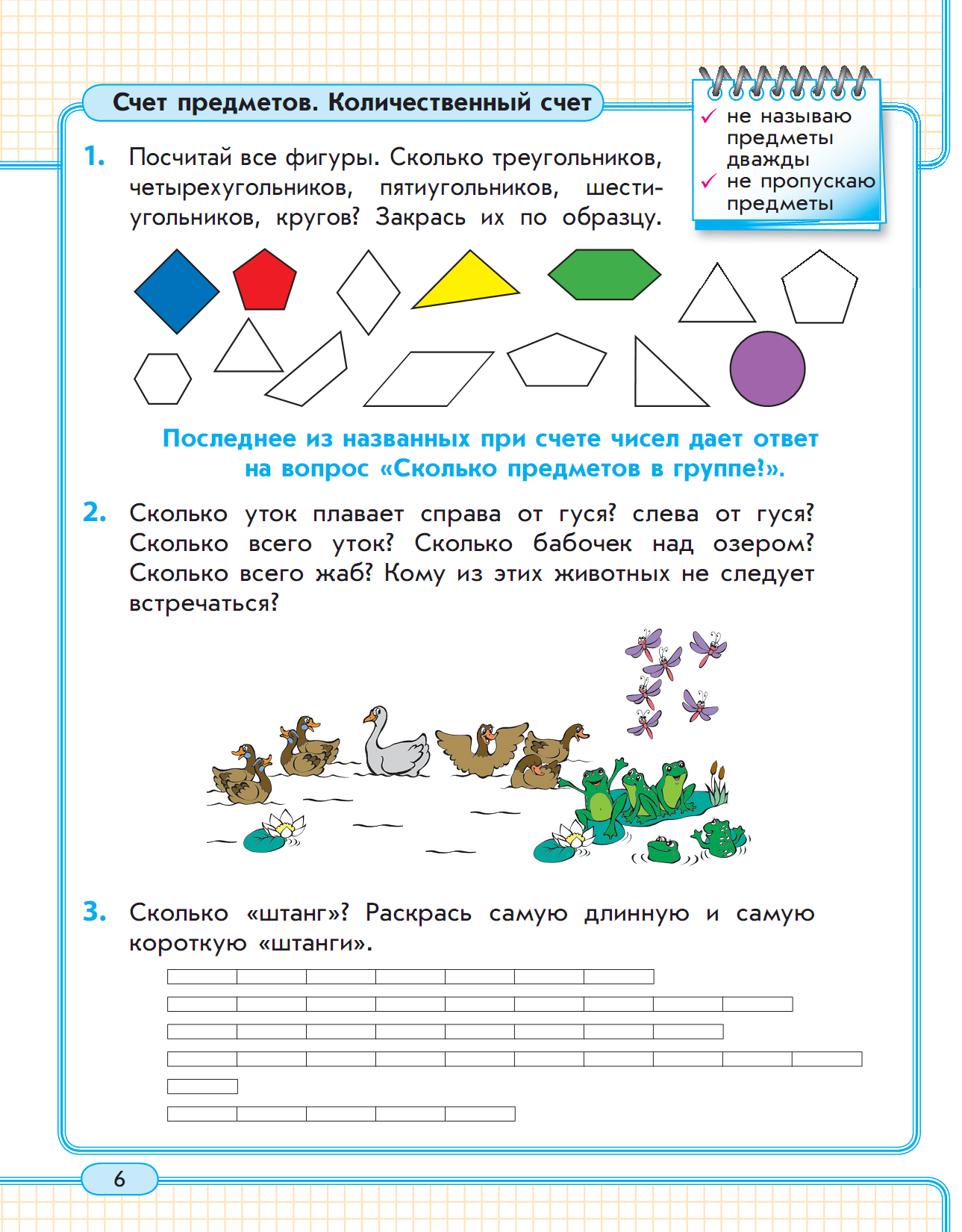 Юсуфзянова Ирина Васильевна
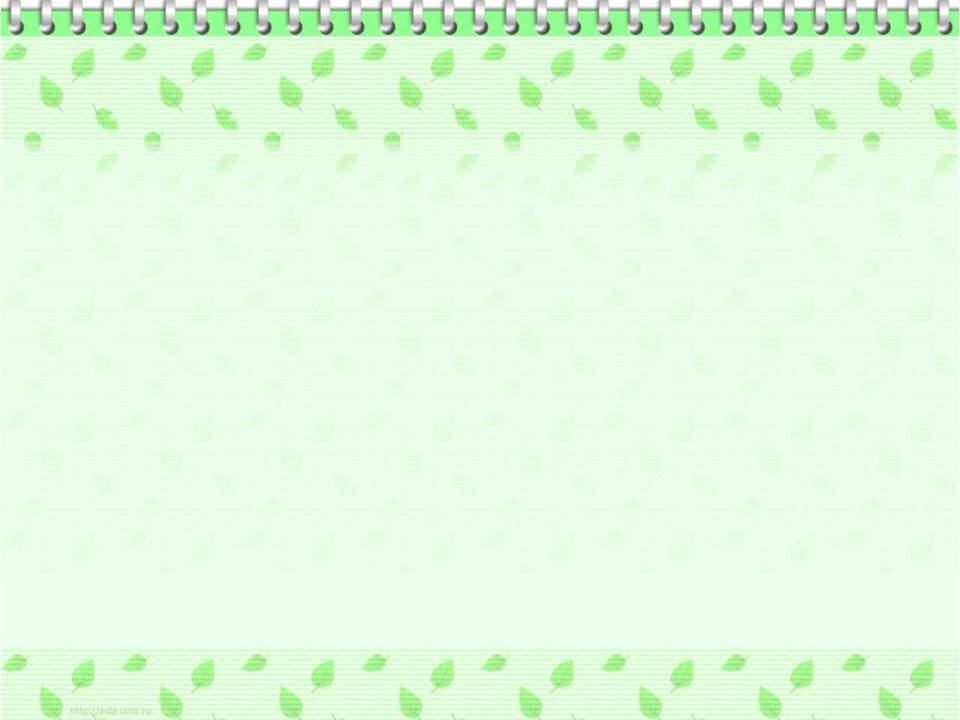 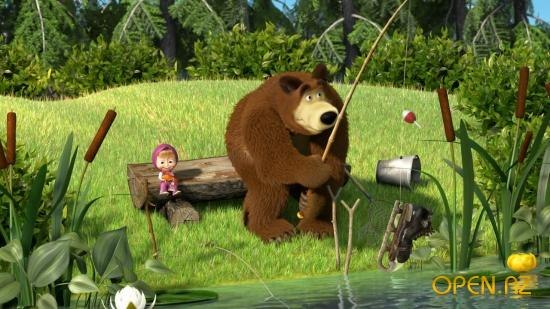 Позавтракав, Медведь пошел на речку ловить рыбку. 
А Маша за ним увязалась. 
Вот что она увидала на берегу.
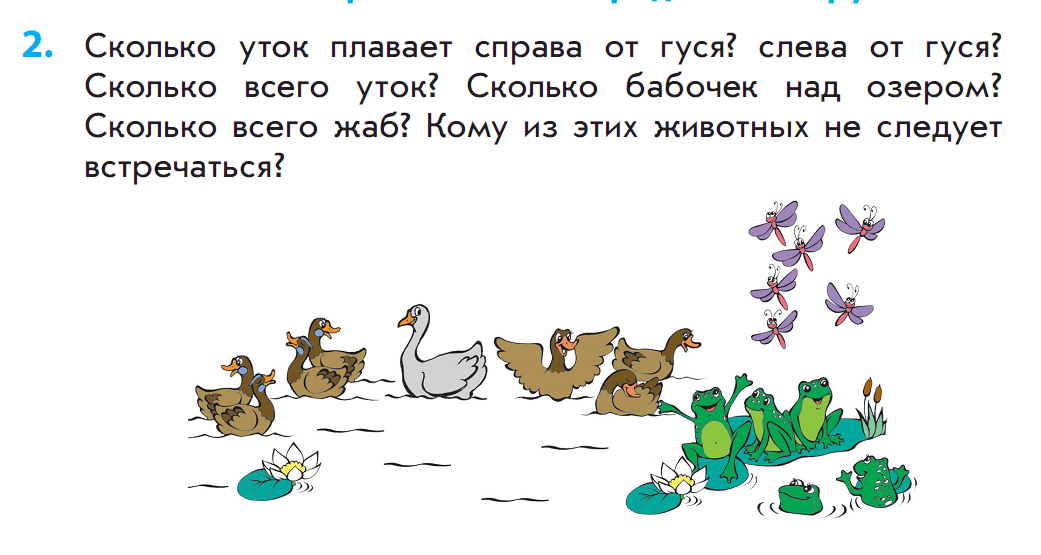 Вывод: Последнее из названых при счете чисел дает ответ на вопрос 
«Сколько предметов в группе?»
Юсуфзянова Ирина Васильевна
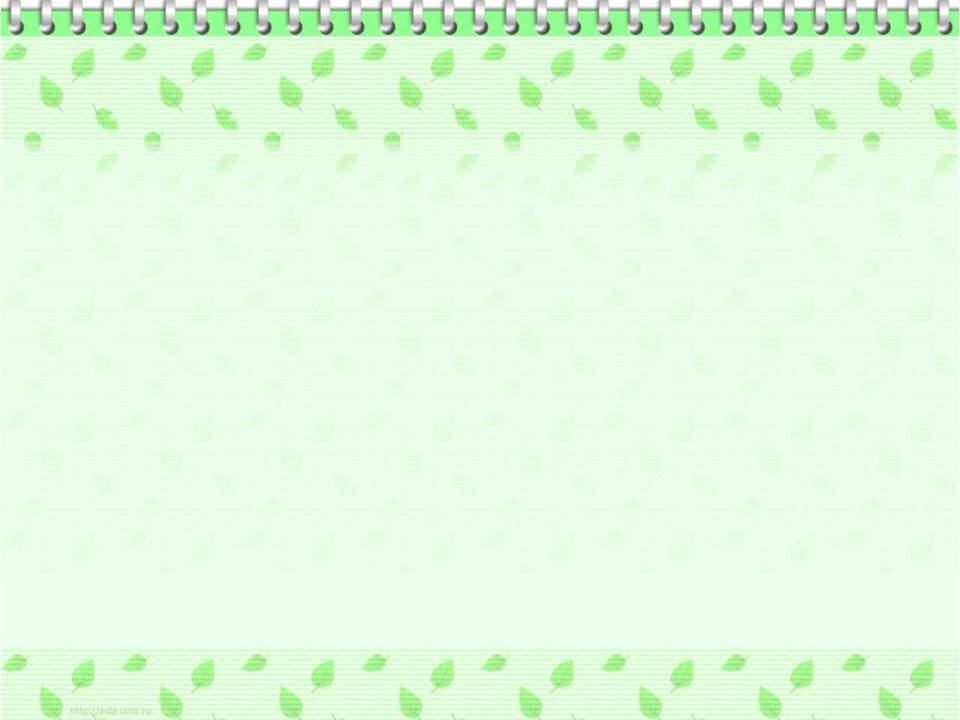 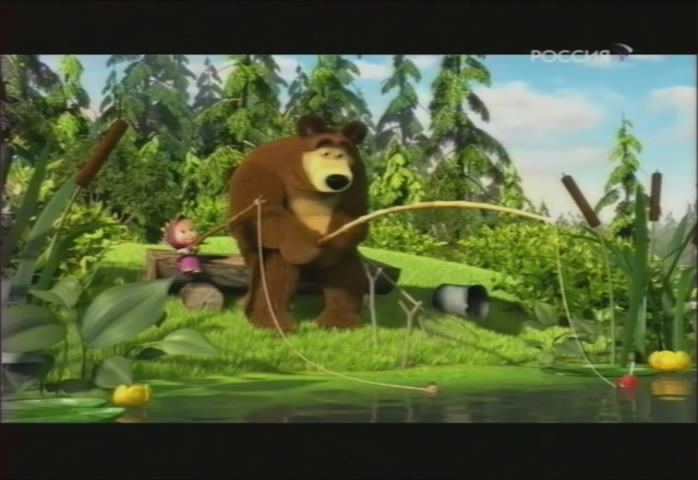 Захотела Маша себе удочку сделать, нашла веточки. А какой длины выбрать? Какая подойдет? Поможем девочке.
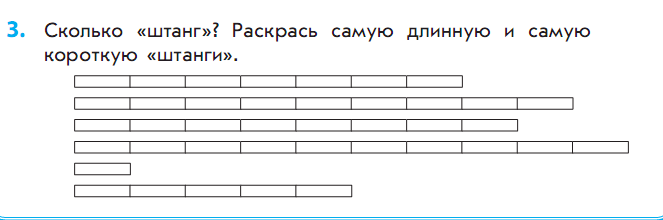 Сколько веточек? Заштриховать самую длинную и самую короткую.
Самая длинная веточка будет нам для удочки.
Юсуфзянова Ирина Васильевна
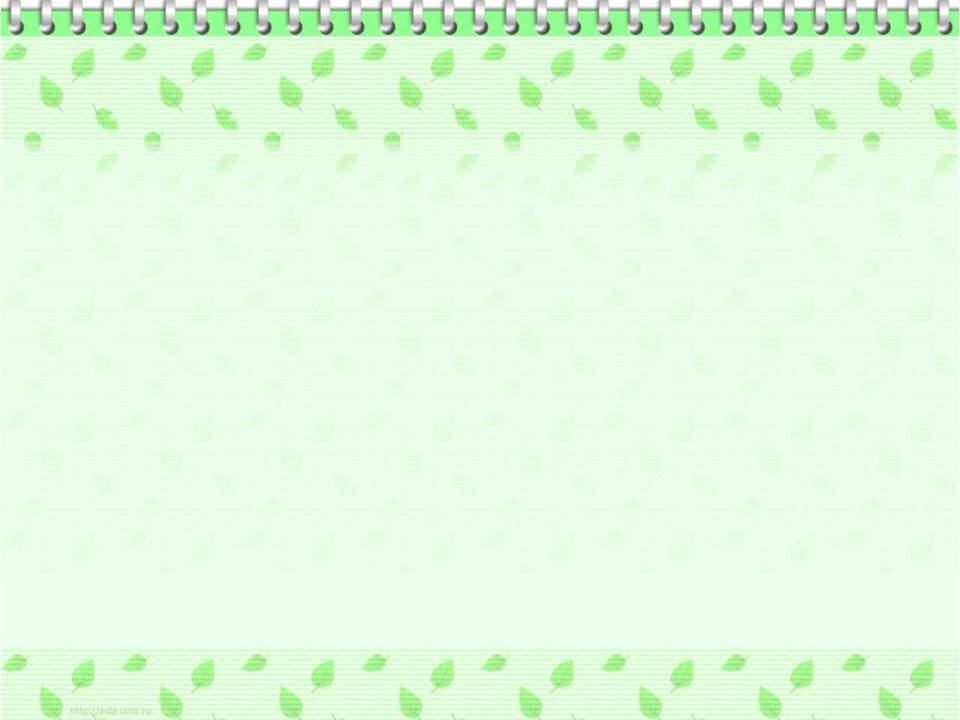 Задумалась Маша.
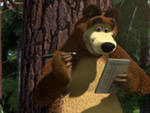 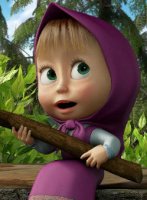 А  Мишка опять вопросы готовит.
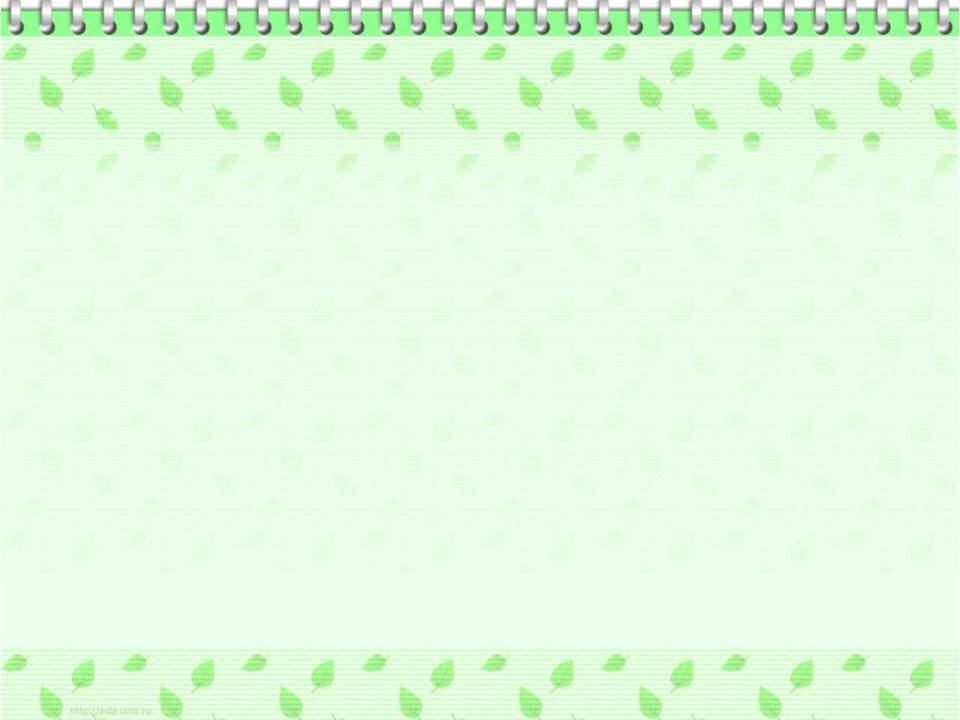 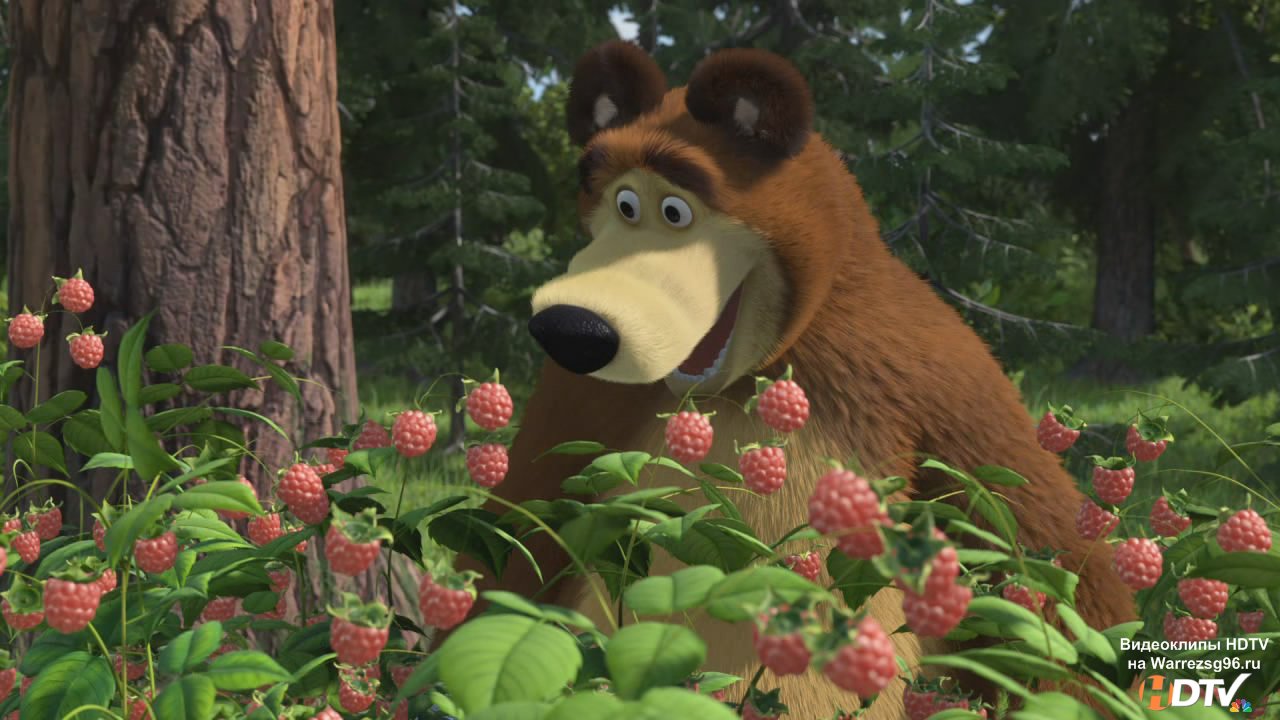 Идут они домой, а на пути ягодник, а там ягод видимо-невидимо! 
Сладкие, душистые!
 Кушает девочка и считает…
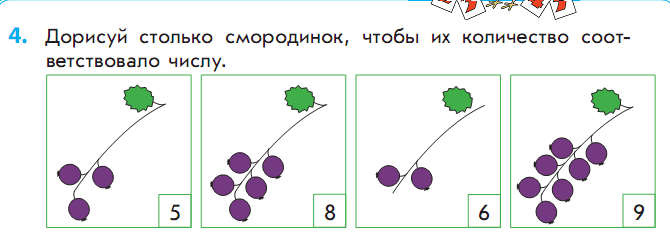 Юсуфзянова Ирина Васильевна
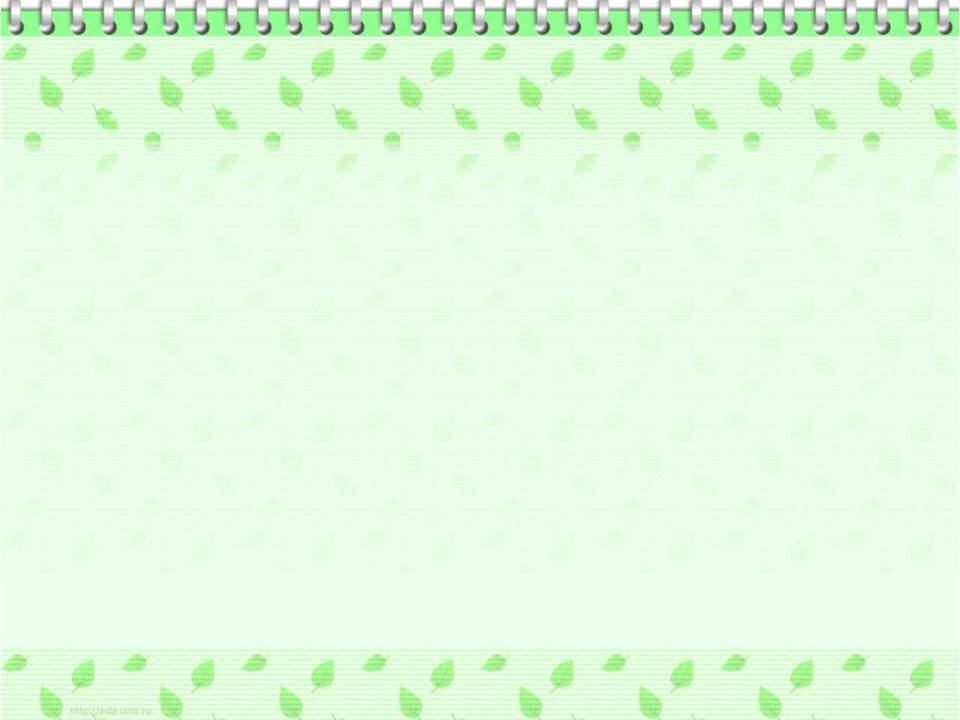 Считалочка:
Одну ягодку берем,
Другую – замечаем,
А третью в ротик отправляем!

Ой, больше съесть Маша уже не может… Наелась…
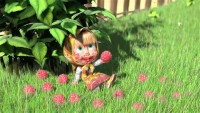 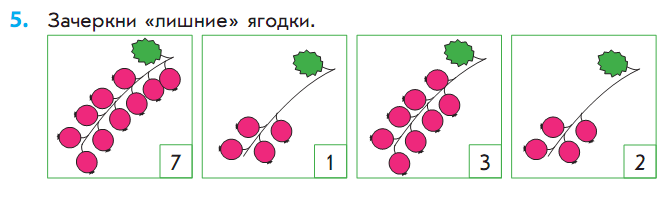 Юсуфзянова Ирина Васильевна
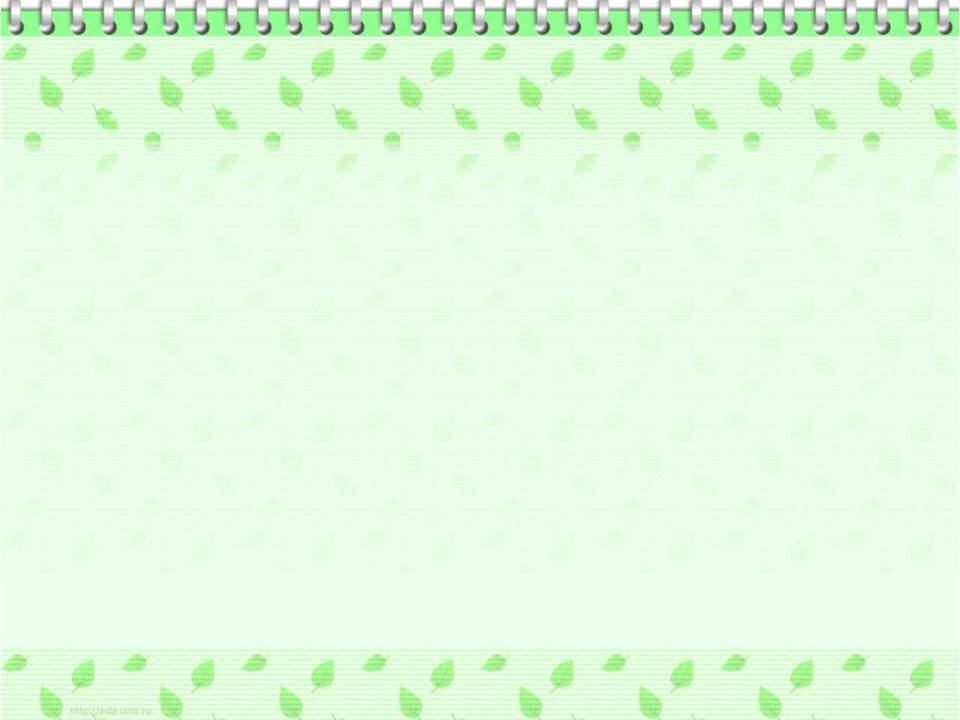 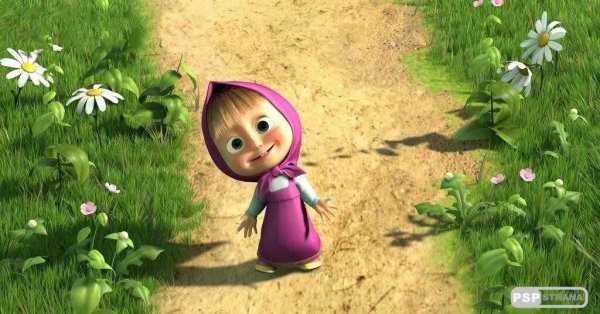 Бежит Машенька по дорожке. Дорожка прямая, длинная… 
А Медведь за ней: «Посчитай-ка отрезки»… 
Ждет девочка вашей помощи.
(А карточка с цифрой у нас остается).
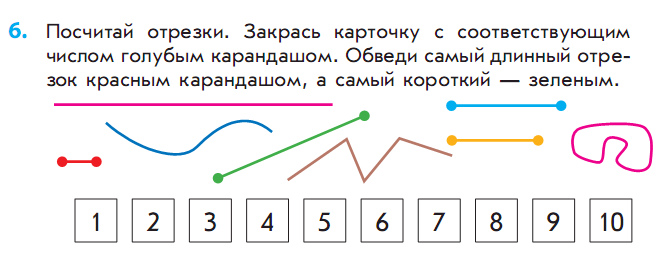 Юсуфзянова Ирина Васильевна
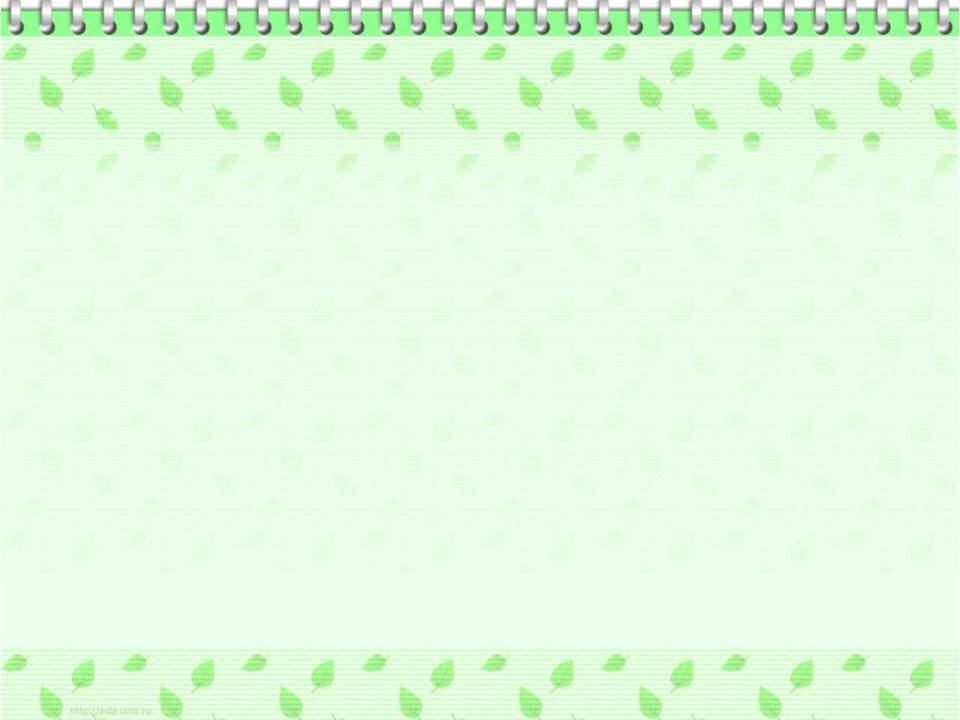 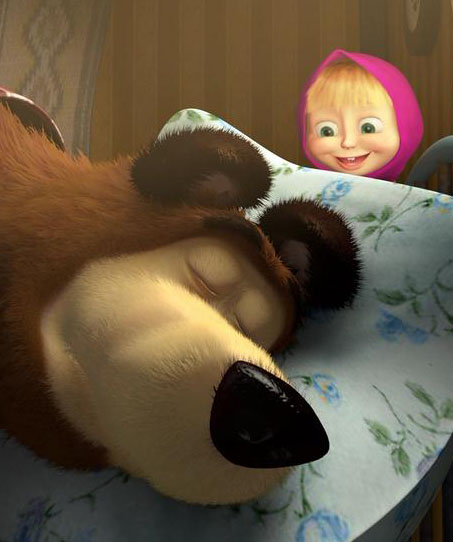 Устали наши сказочные герои. 
Пускай отдохнут. 
А мы выполним работу самостоятельно. 
Повторим правило: 
Что такое отрезок? 
Что такое луч?
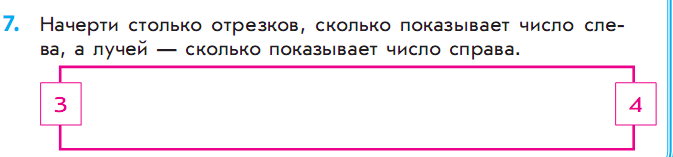 1
2
Юсуфзянова Ирина Васильевна
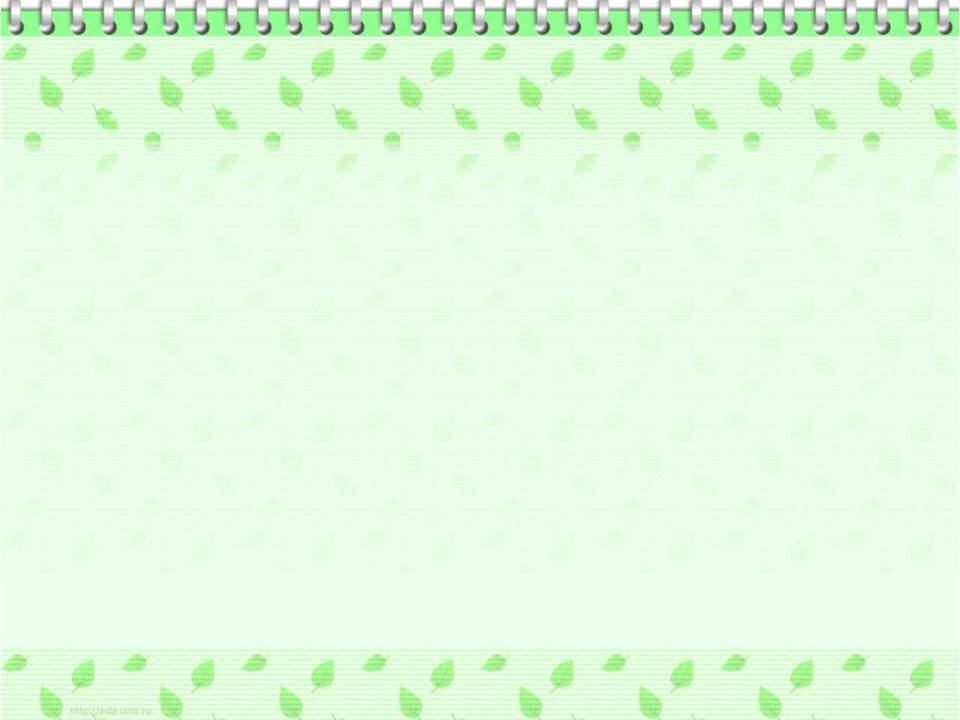 Молодцы, ребята! 
Понравилось вам путешествие? А как вы думаете, помогли вы Маше и Медведю? Что же требует от нас вопрос «сколько?»
А сейчас покажите сигнальчиком с каким настроением вы заканчиваете урок.
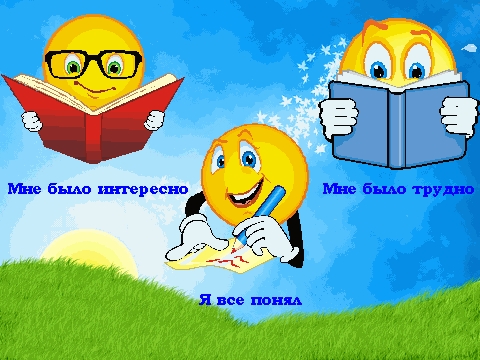 Юсуфзянова Ирина Васильевна
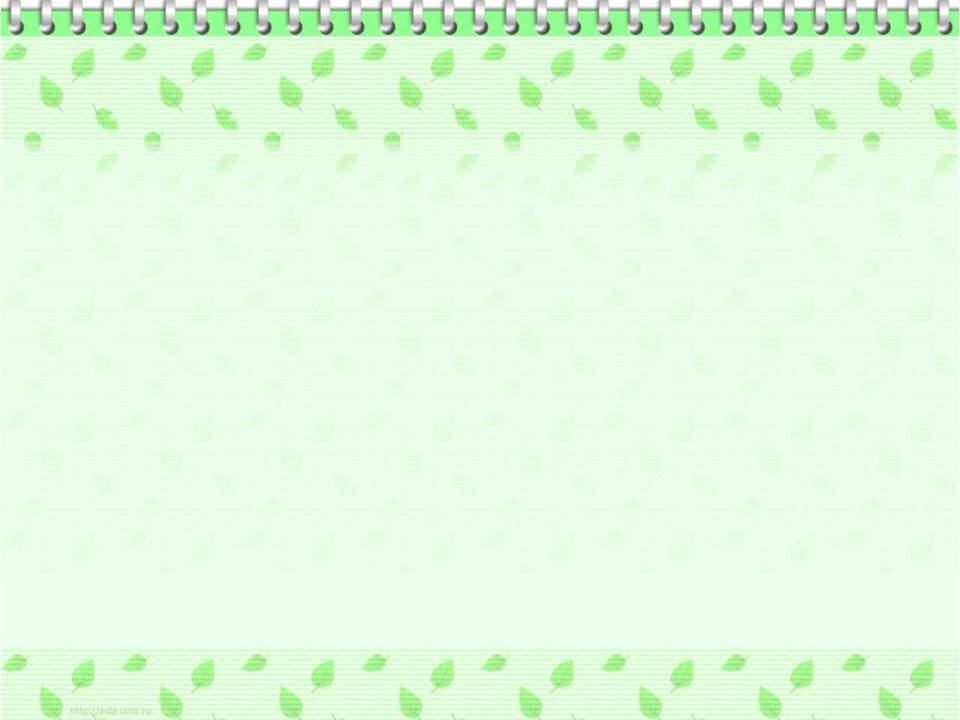 Очень жаль, что путь недолог,
Возвращаться нам пора…
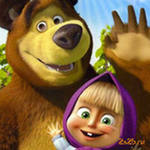 Скажем «до свидания» нашим сказочным героям, нет, лучше «до встречи».
Юсуфзянова Ирина Васильевна
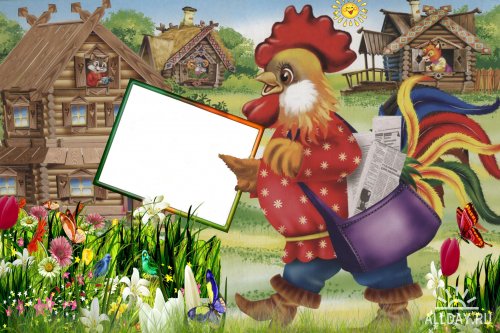 А в подарок вам они прислали свои 
 фото-разукрашки.
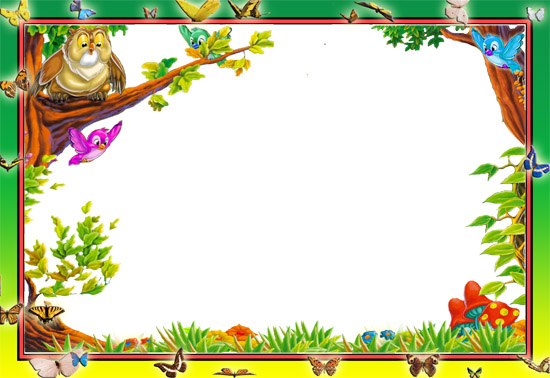 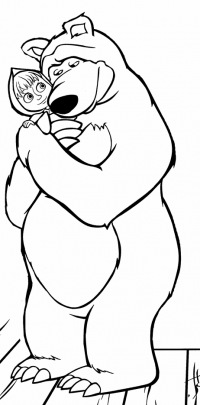 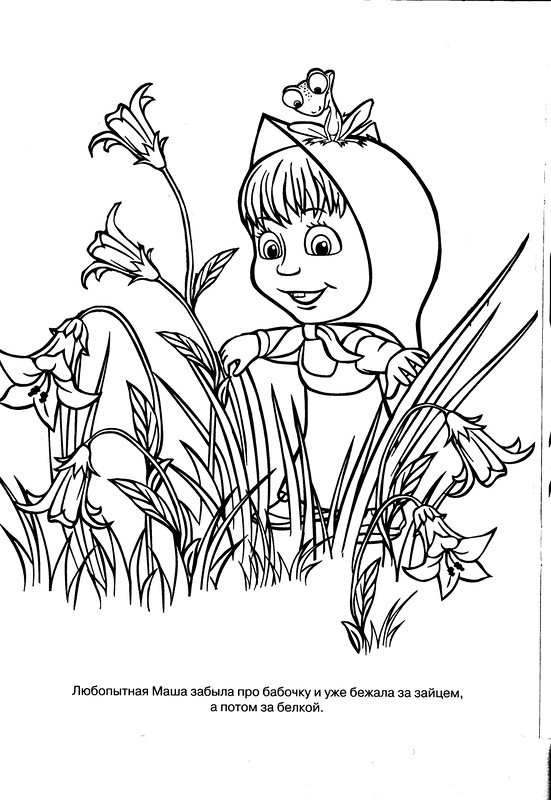 Юсуфзянова Ирина Васильевна
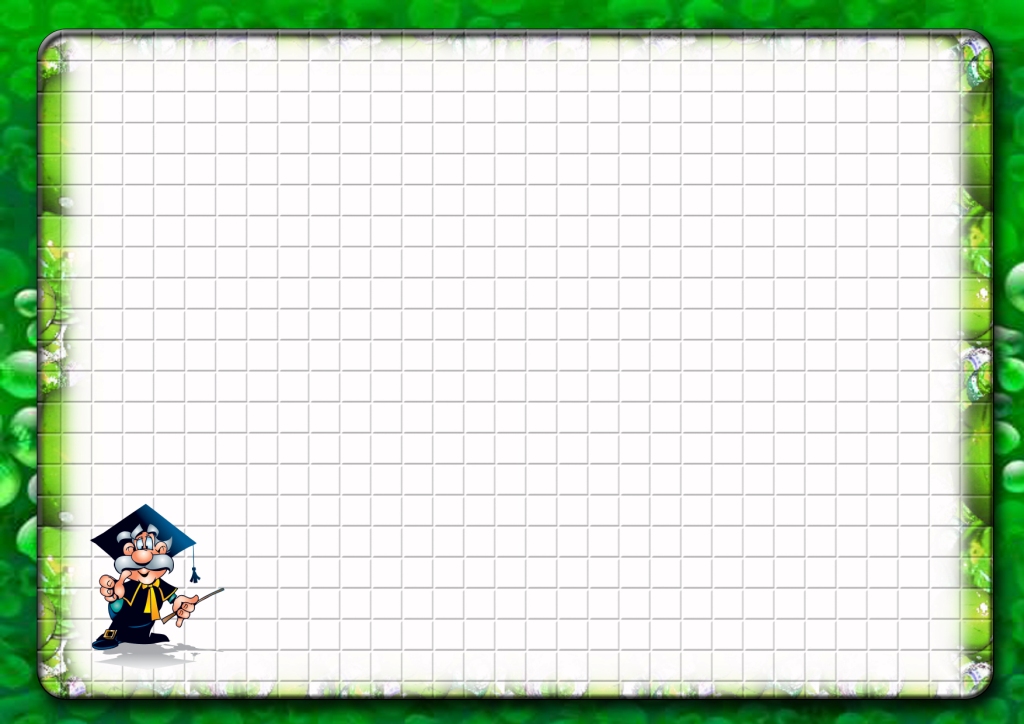 Урок подготовила :
Юсуфзянова Ирина Васильевна,
Учитель начальных  классов, специалист высшей квалификационной категории, учитель - методист
МОУ «Амвросиевская школа №6»
Амвросиевского района Донецкой Народной Республики
Юсуфзянова Ирина Васильевна